Определенный интеграл и его свойства
ОПРЕДЕЛЕННЫЙ ИНТЕГРАЛ
Если  F(x) + С  -первообразная функция для  f(x), то  приращение F(b) -F(a)  первообразных функций при изменении аргумента x от х = a до x=b называется определенным интегралом
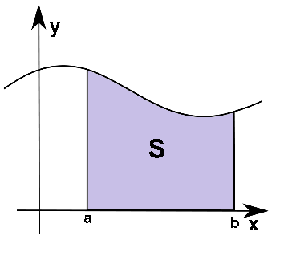 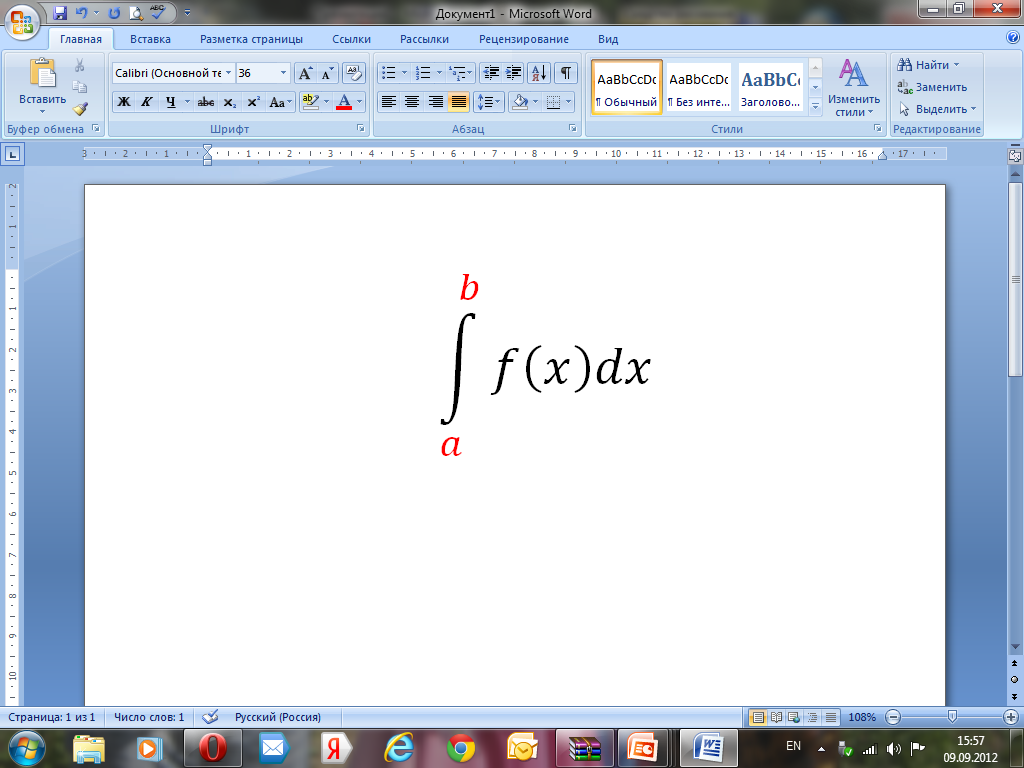 , где a и b пределы интегрирования
ОПРЕДЕЛЕНИЕ:
Криволинейной трапецией называется фигура, ограниченная графиком непрерывной и неотрицательной функции f(x), 
x ϵ [a; b]  , прямыми x= a, x=b и отрезком оси Ox.
СВОЙСТВА ОПРЕДЕЛЕННОГО ИНТЕГРАЛА
1. При перестановке пределов интегрирования определенный интеграл меняет знак:
4. Интеграл от суммы функций равен сумме интегралов слагаемых
5. Постоянный множитель можно вынести за знак интеграла:
ФОРМУЛА НЬЮТОНА-ЛЕЙБНИЦА
a
b
где F - одна из первообразных функции f.
ПРИМЕРЫ:
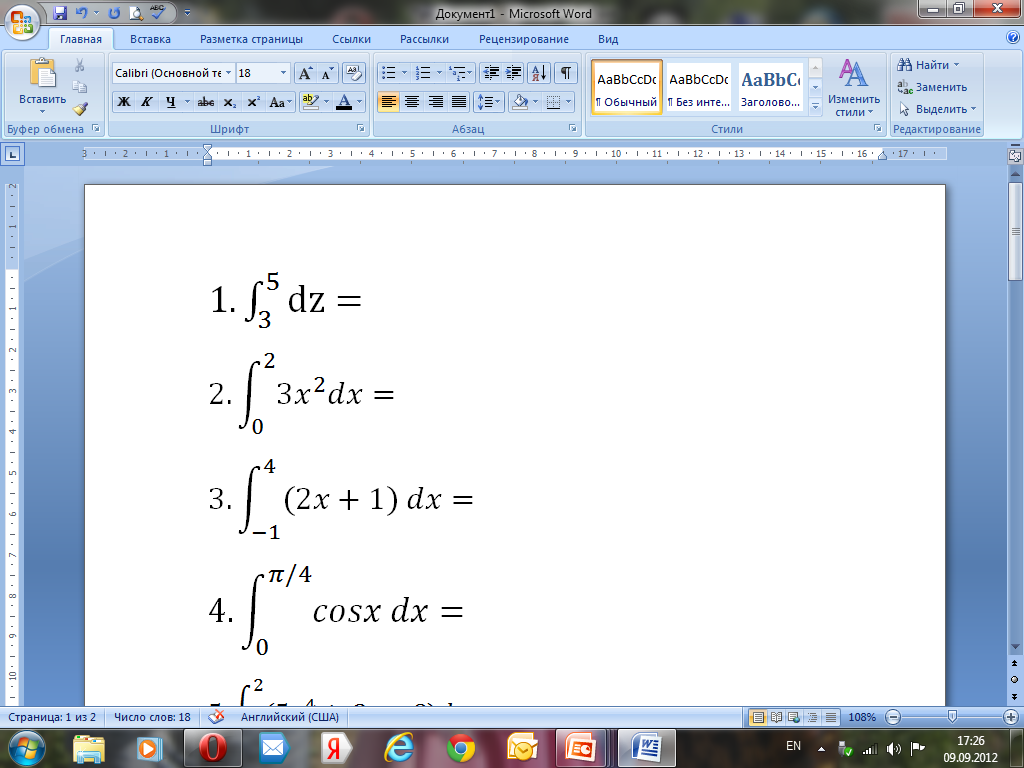 ОТВЕТЫ:
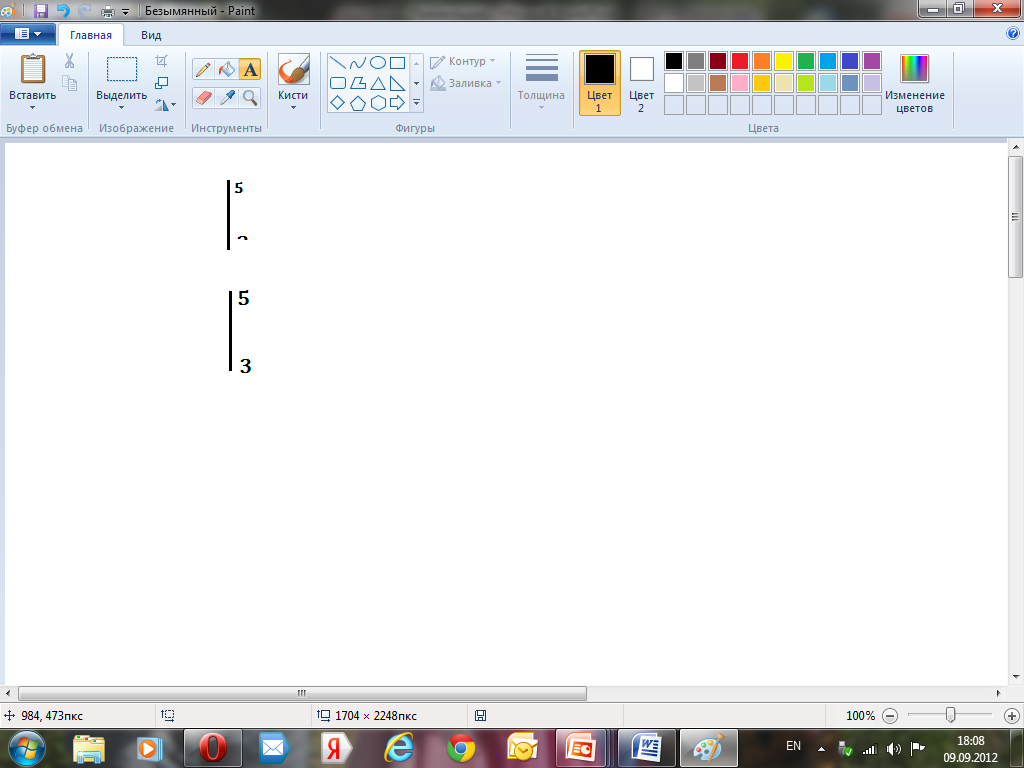 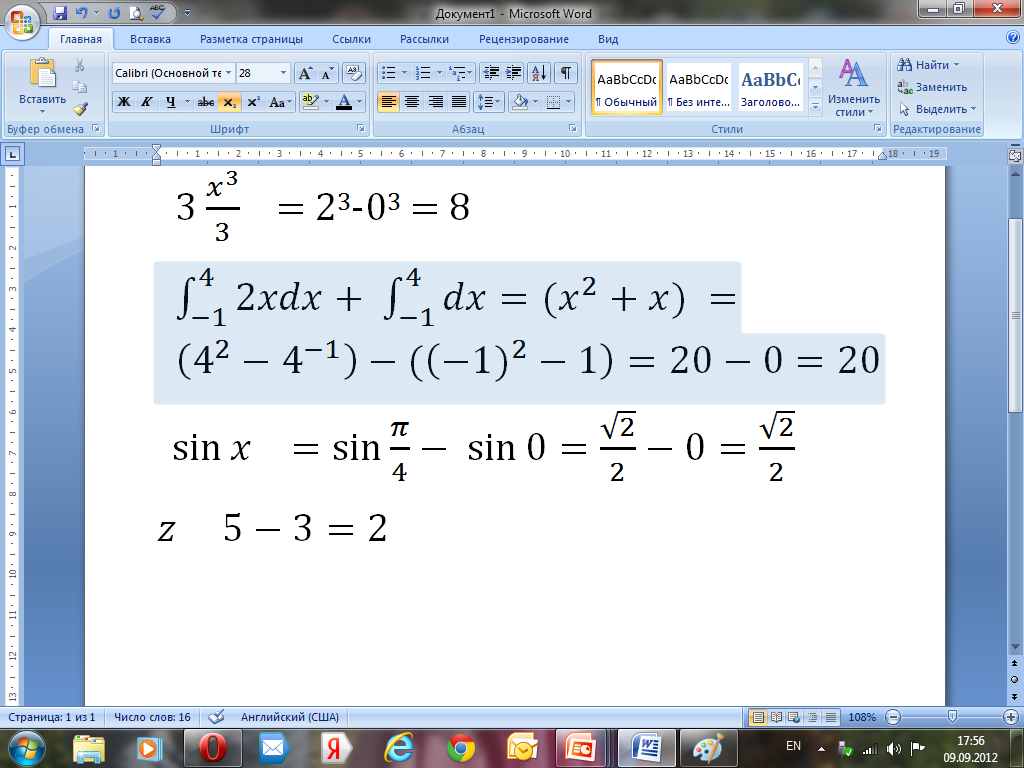 1.
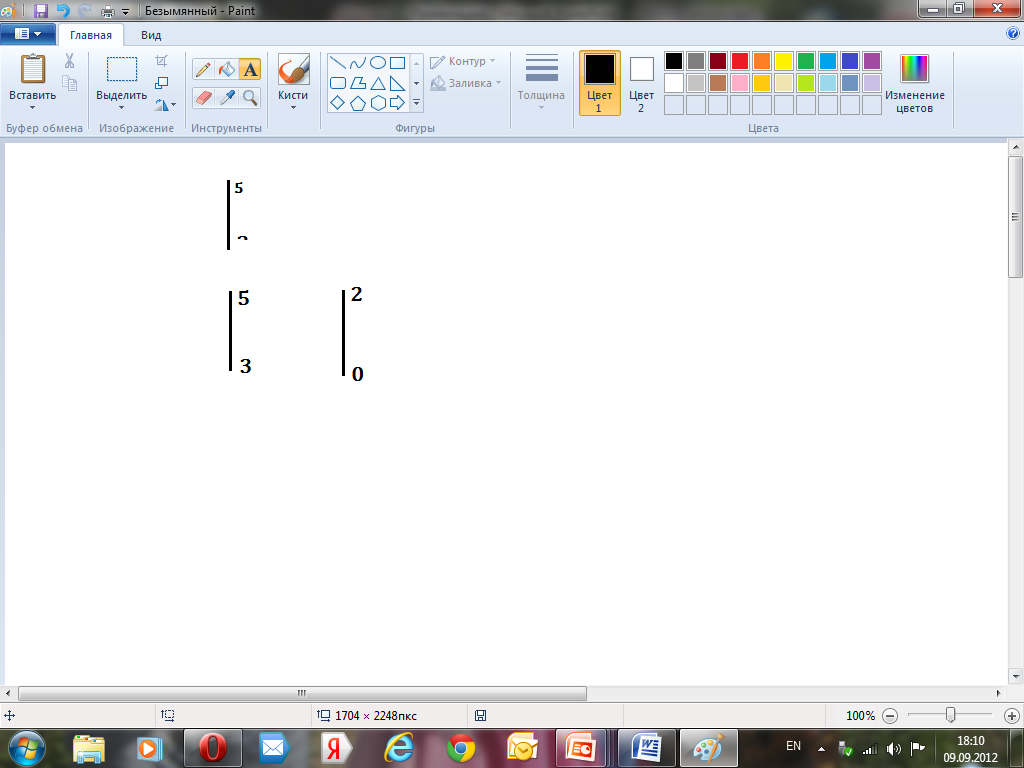 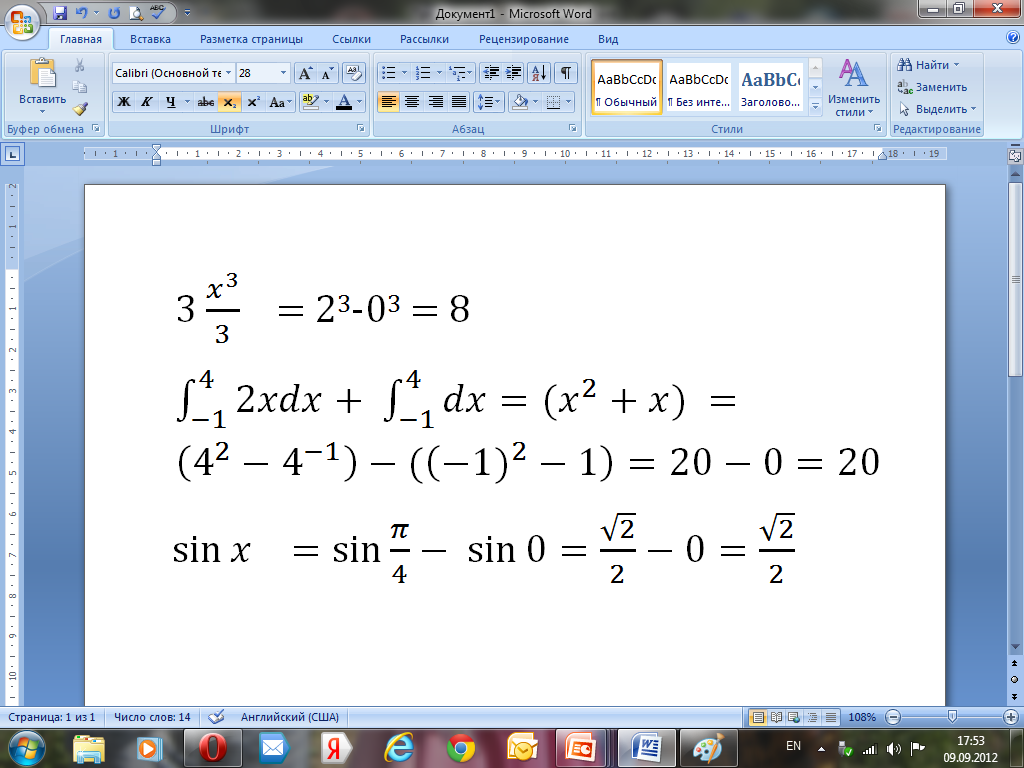 2.
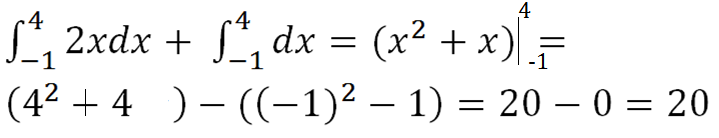 3.
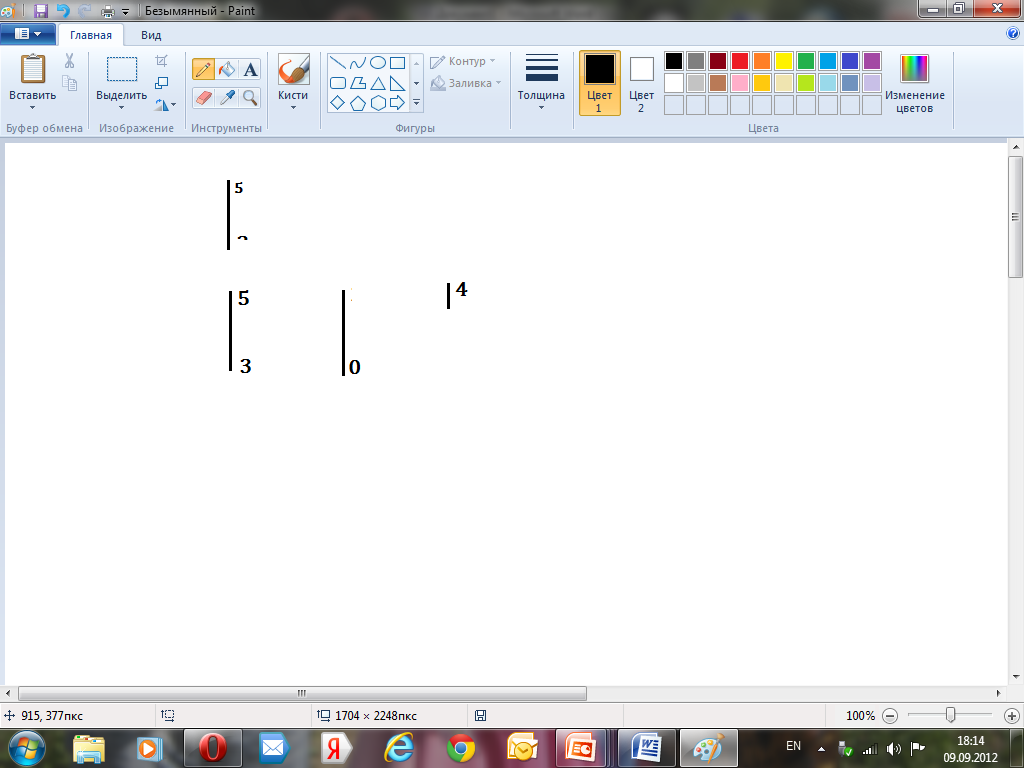 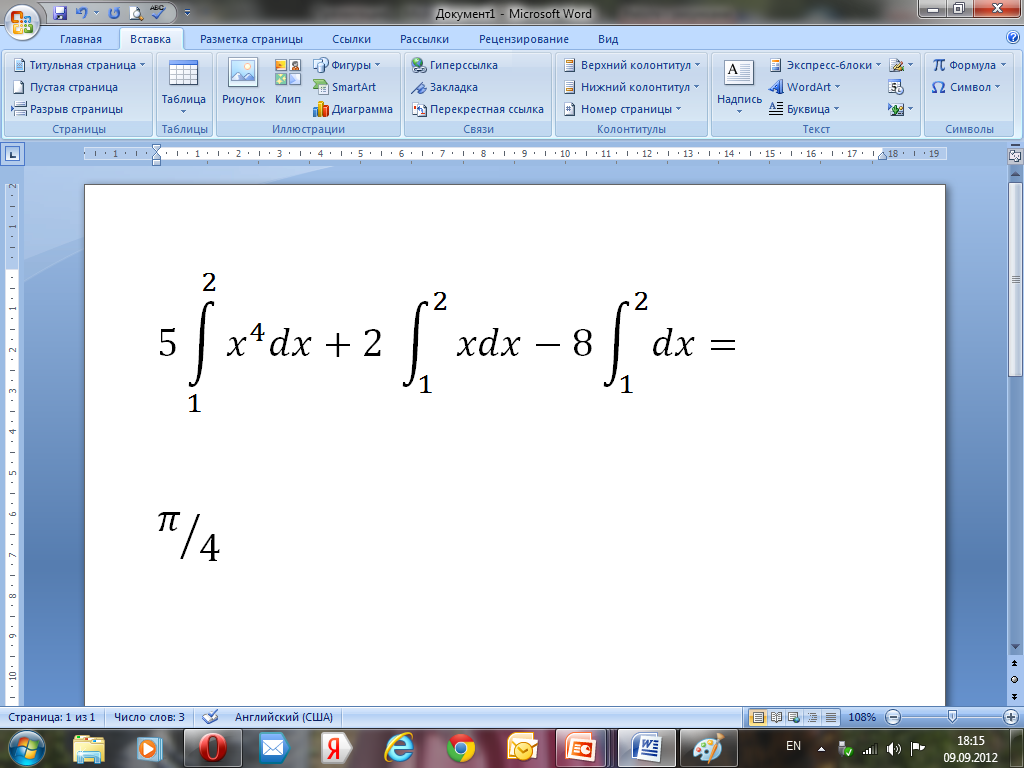 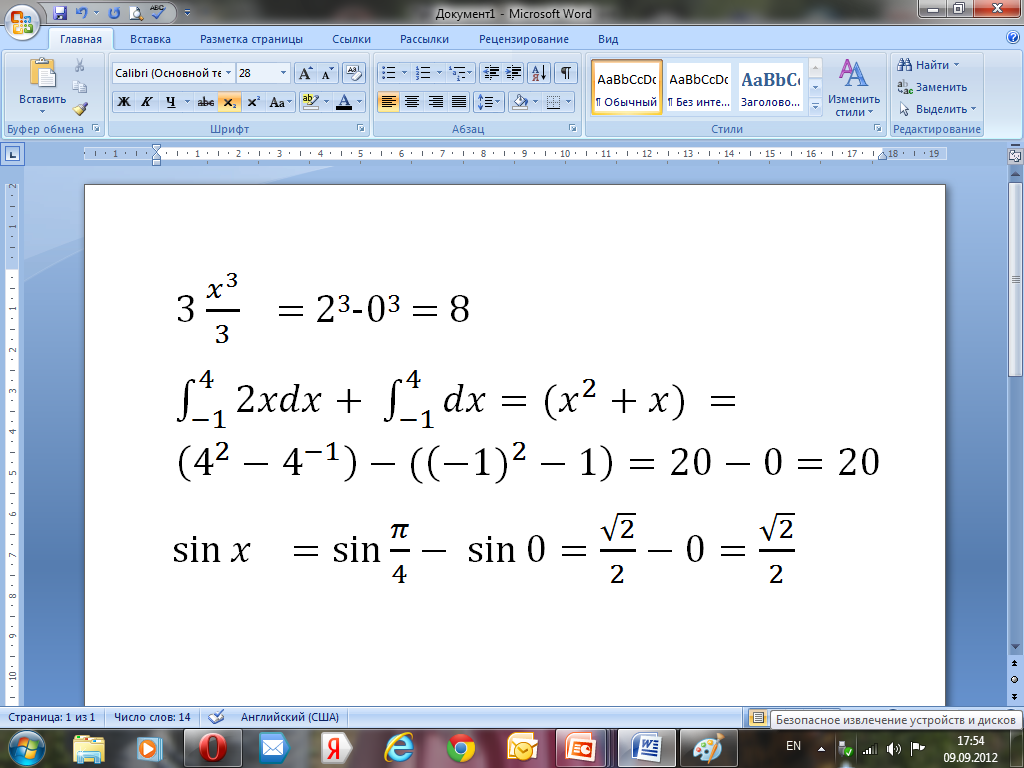 4.
ПРИМЕРЫ:
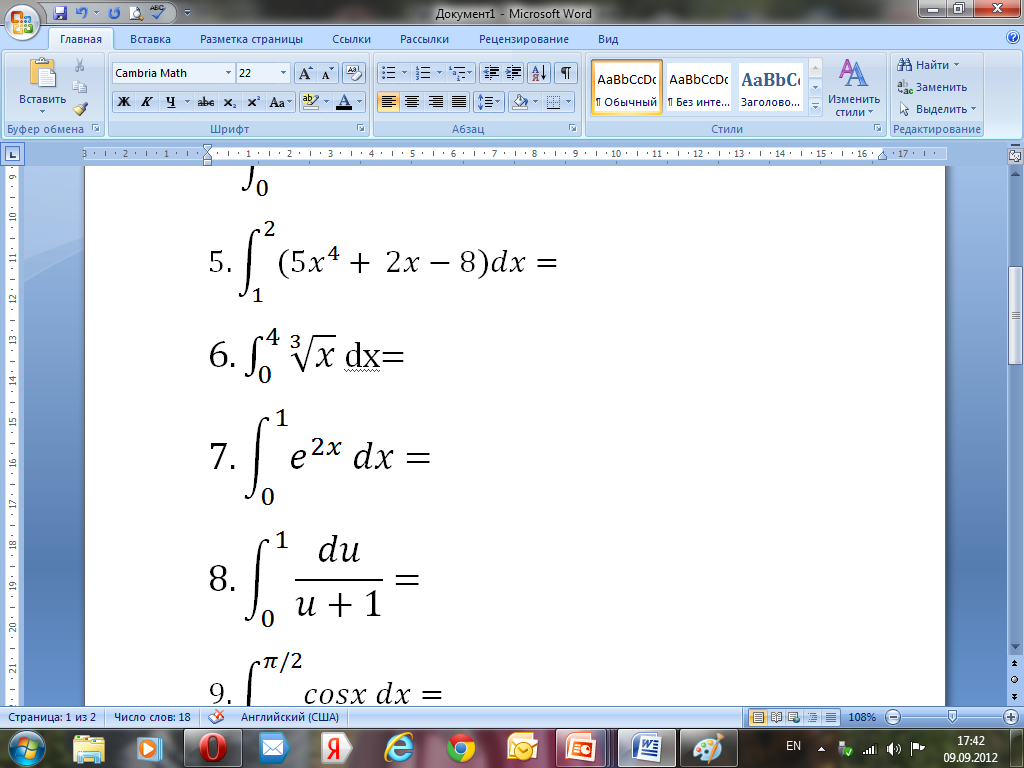 ОТВЕТЫ:
2
5.
1
1
6.
0
1
7.
0
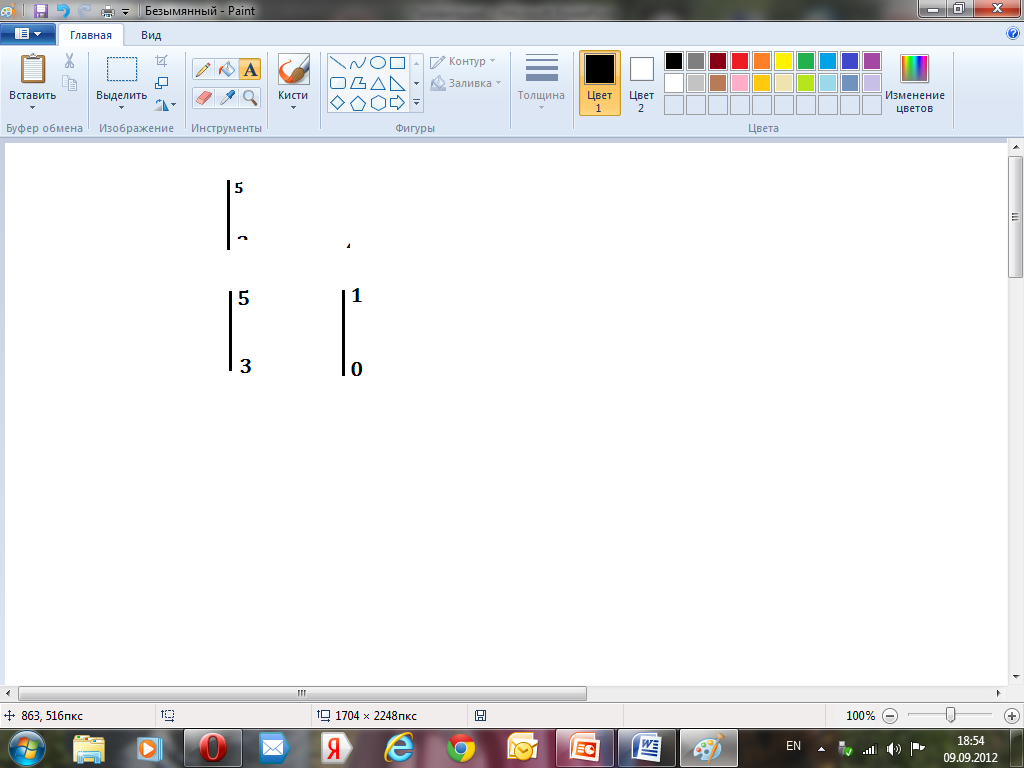 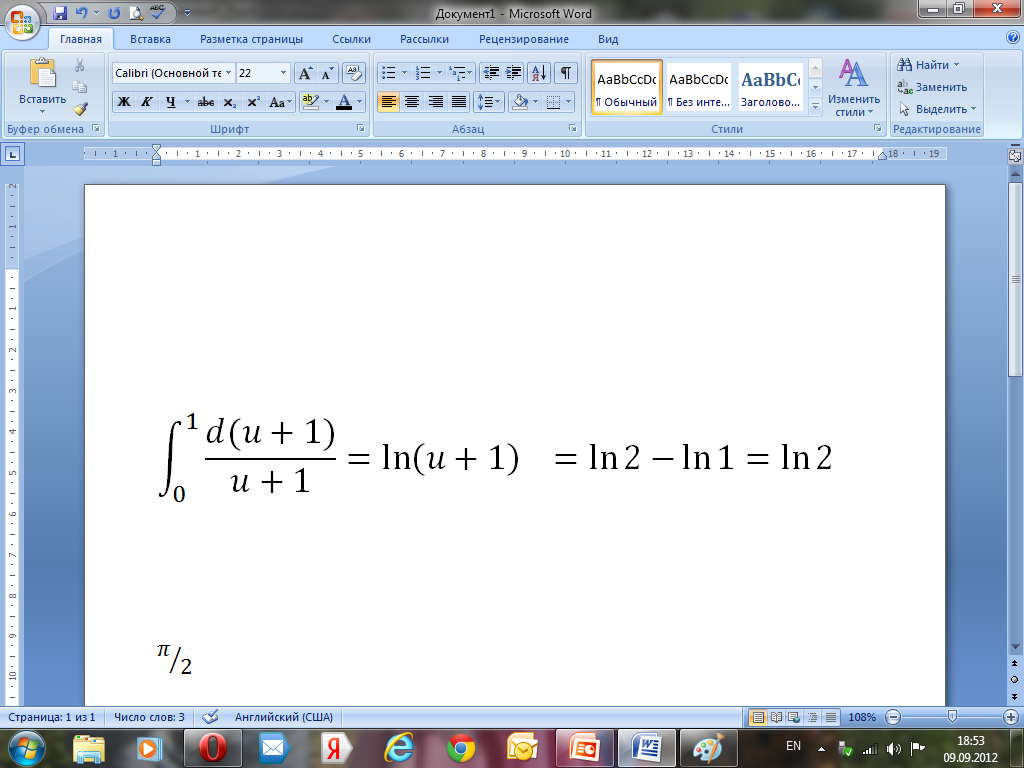 8.
ПРИМЕРЫ:
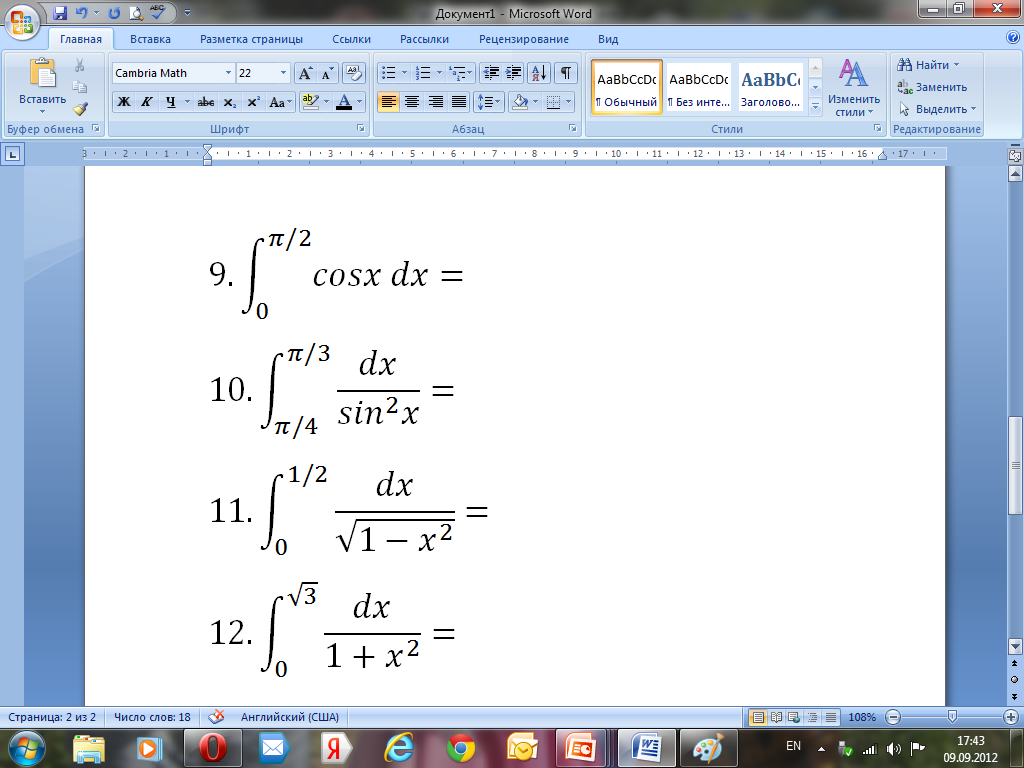 ПРОВЕРЬ ОТВЕТЫ:
9.
1
10.
11.
12.